Latham Fire
Sprint 5
Alphabit Soup
Overview
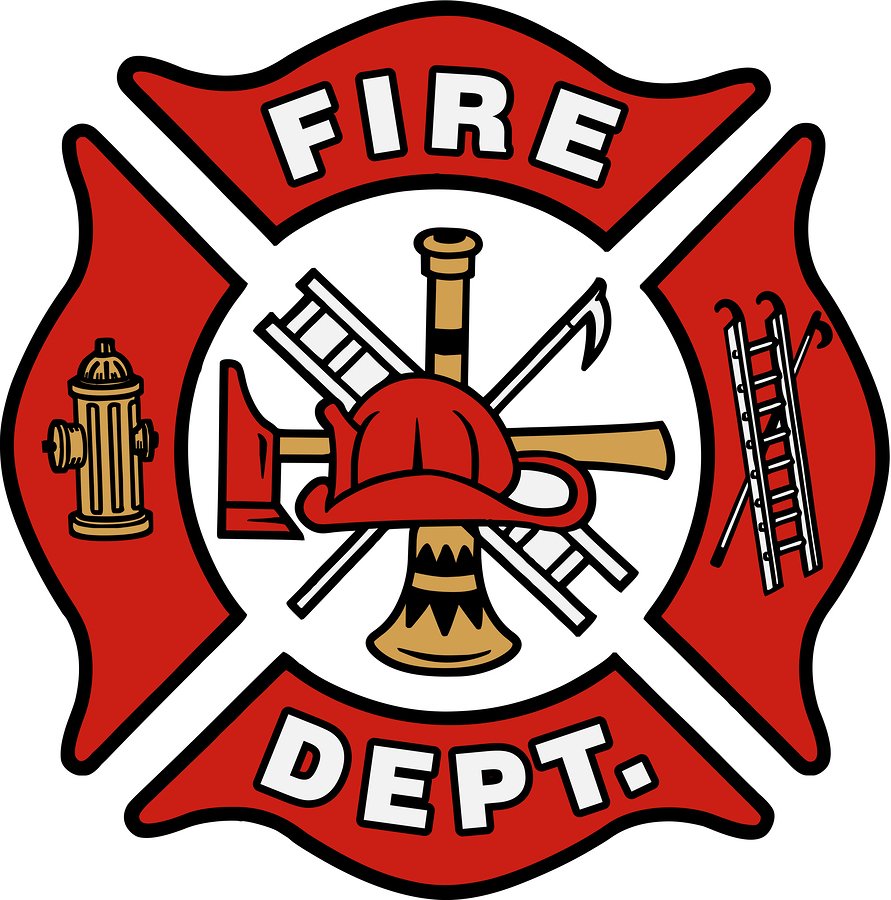 Web Application for Latham Fire Department
Chiefs can quickly organize their fire trucks
Deployment Diagram
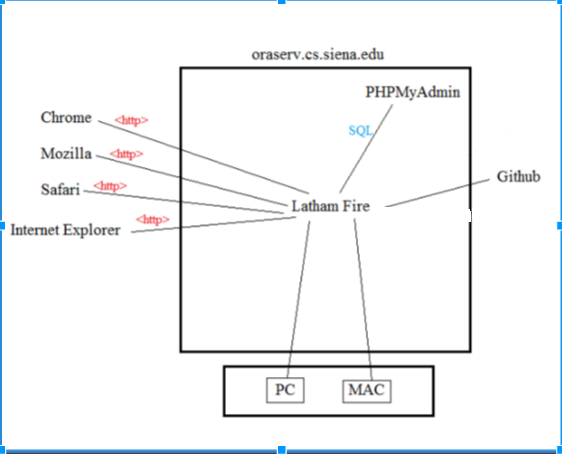 User Stories
User Story 1
Acceptance Criteria
As an Admin
I want to be able to view what equipment was used, damaged, and lost 
So that I know what the inventory that we have at the firehouse is.
Be able to view data from the database in a clear and well formed table
Be able to add data into the database from a secondary source
Unit Test Cases
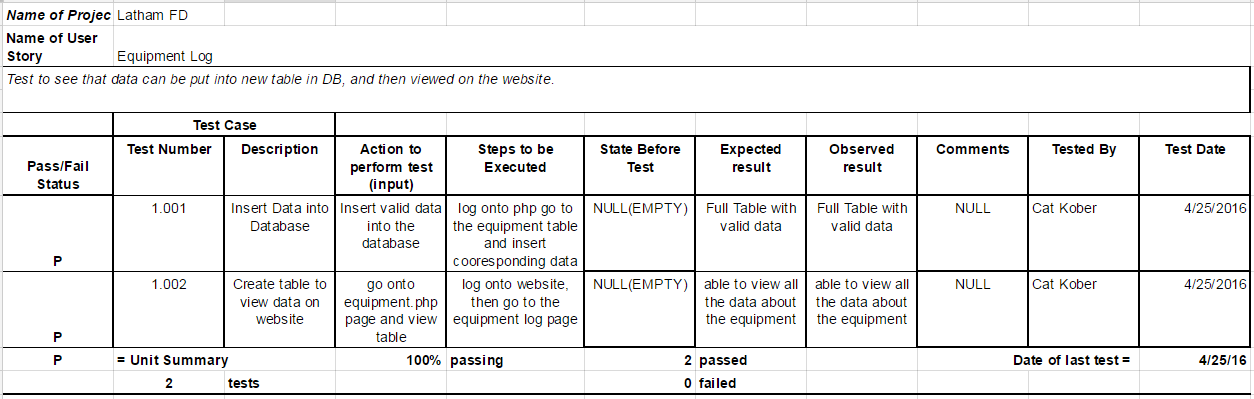 User Story 2
Acceptance Criteria
As an admin
I want to be able to see what happened on each call
So that I can historical data in case of issues that may arise after the fire occurred
Be able to go between fire calls and have the page update based on the call
Be able to see on the pages the information from the fire call, and any injuries that might have happened on the call.
Unit Test Cases
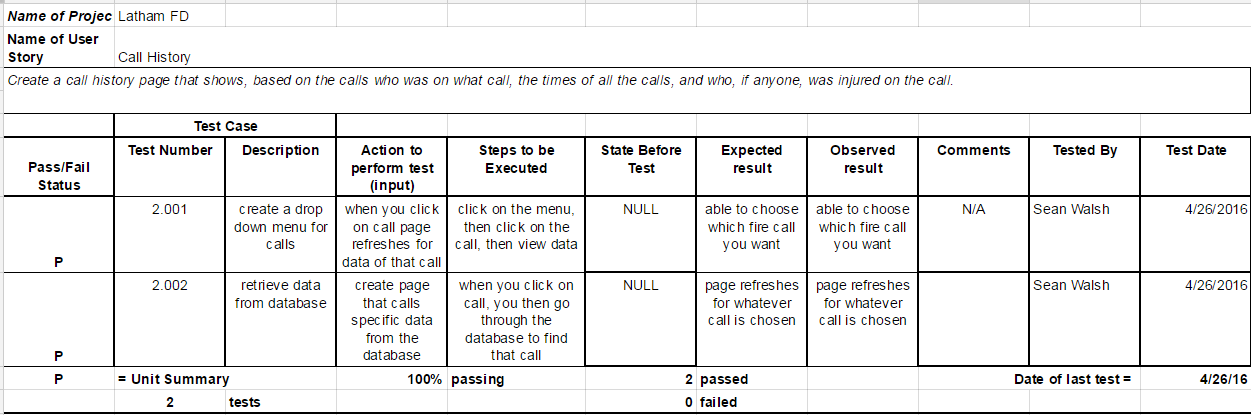 Database Design
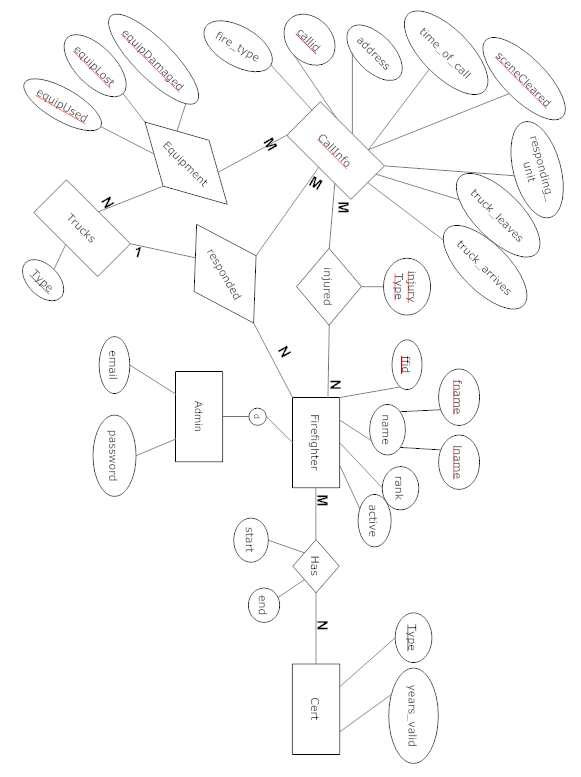 ER Diagram
Sprint
 Burndown 
Chart
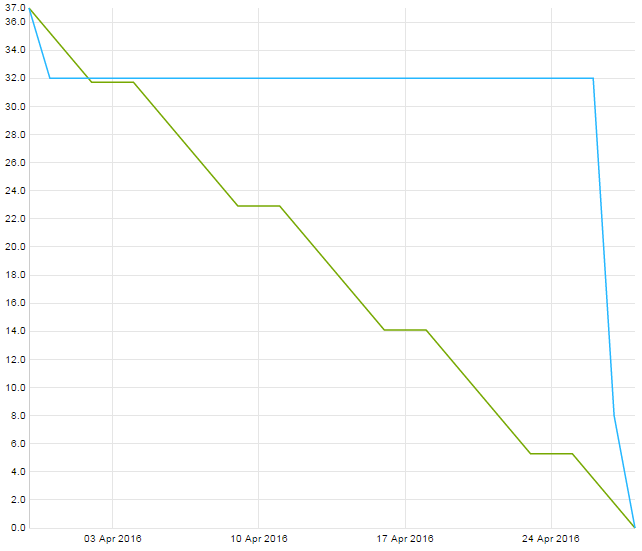 Project 
Burndown 
Chart
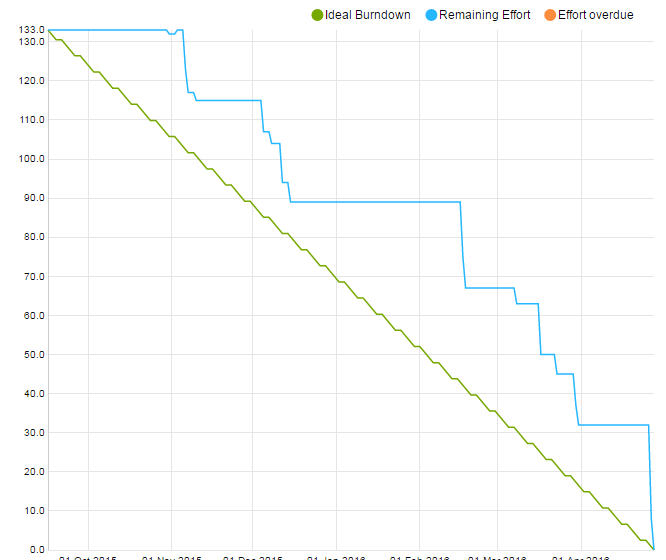 Velocity Measurement
Sprint Velocity:  

Project Velocity:
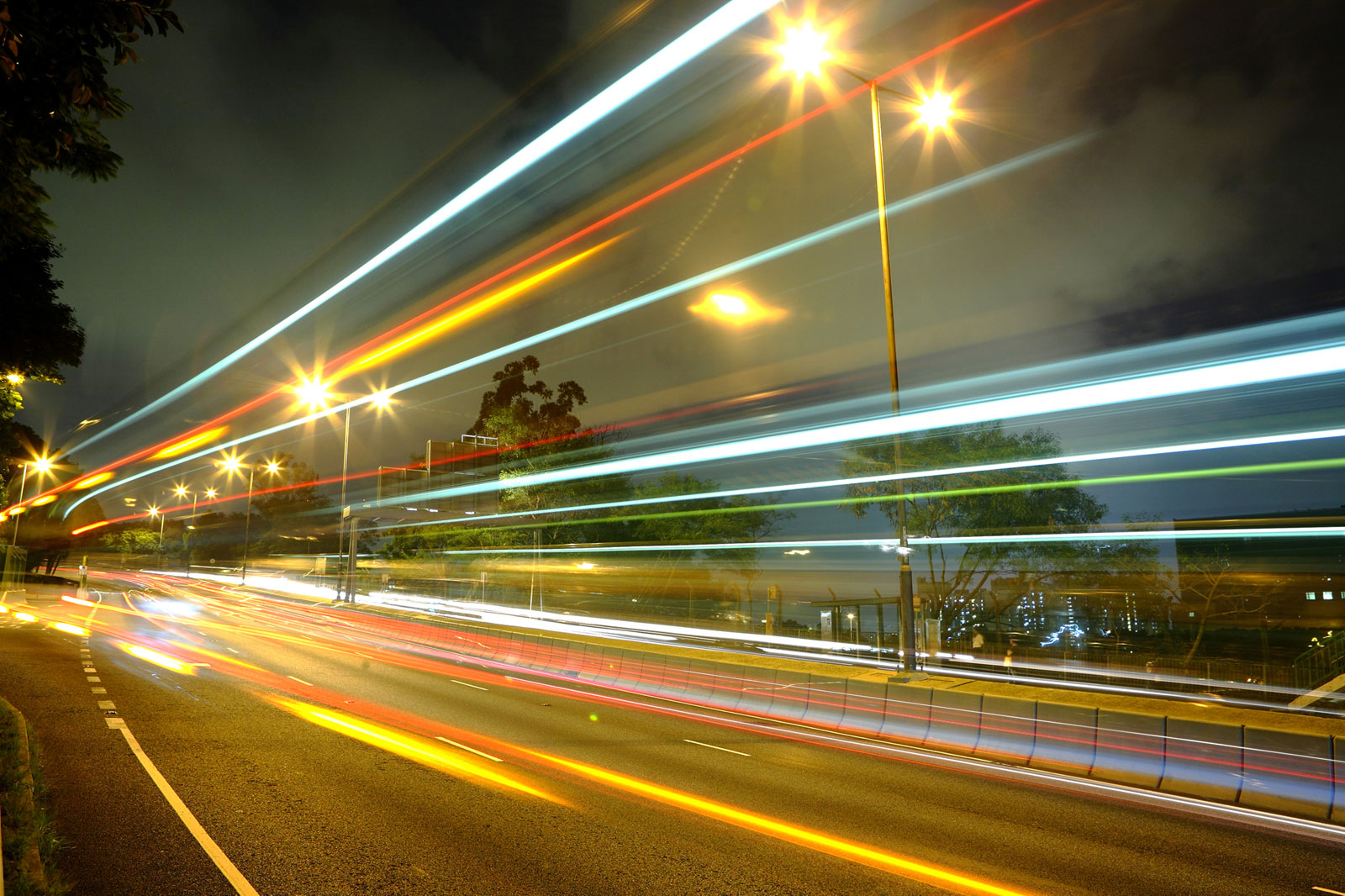 DEMO
Sprint 5
Actions
Reflections
Working in pairs
More meetings with entire group outside of class
Improving communication among the team
Better communication among the team
Everyone knew exactly what they needed to do to contribute
Feedback
He believes we have come a long way from the beginning of the semester
He is very proud of what we have accomplished and likes the finished product